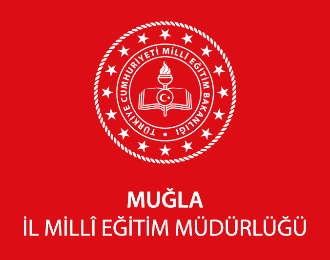 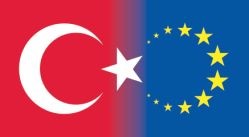 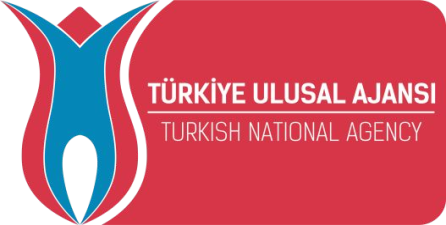 MUĞLA İL MİLLİ EĞİTİM MÜDÜRLÜĞÜ 
Erasmus Okul Eğitim Akreditasyon Programı 
2021-2027 Bilgilendirme Toplantısı
Yeni Dönem Erasmus+ Bize Ne Sunuyor?
İ k l i m  değişikliğiyle  mücadele

Temiz enerji

Yapay zeka

Robotik

Büyük veri analizi	gibi ileriye dönük alanlarda dijital beceriler ve yeterlilikler  geliştirmek Avrupa'nın geleceğinin sürdürülebilirliği için çok önemlidir
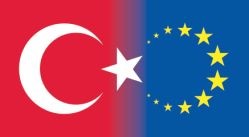 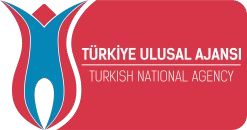 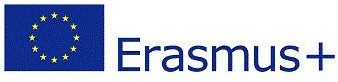 Erasmus+ Programının Genel Amacı
Yaşam boyu öğrenme yoluyla eğitici, profesyonel ve Avrupa'da ve ötesinde  eğitim, öğretim, gençlik ve spordaki insanların kişisel gelişimi, böylece  sürdürülebilir büyüme, kaliteli işler ve sosyal uyum, yenilikçiliği teşvik  etmek ve Avrupa kimliğini güçlendirmek ve aktif vatandaşlığı  desteklemektir.
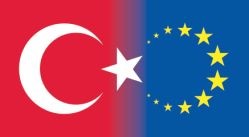 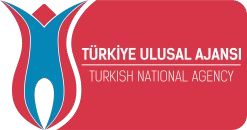 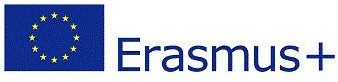 Erasmus+ Program Öncelikleri
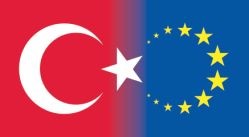 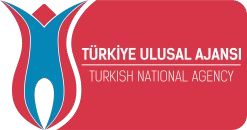 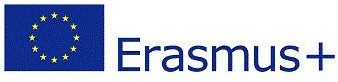 Erasmus+ Program Öncelikleri
Dijital Boyut
Kapsayıcılık ve  Çeşitlilik
Çevresel  Sürdürülebilirlik
Sanal ve harmanlanmış öğrenme fırsatlarıyla  sanal işbirliği ve deney, başarılı Ortaklıkların  anahtarıdır. Özellikle, okul eğitimi ve yetişkin  eğitimi alanındaki projeler eTwinning, School  Education Gateway, EPALE Platformlarını proje  faaliyetleri öncesinde, sırasında ve sonrasında  birlikte çalışmak için şiddetle teşvik  edilmektedir. Gençlik alanındaki projeler, proje  faaliyetleri öncesinde, sırasında ve sonrasında  birlikte çalışmak için Avrupa Gençlik Portalı ve  Avrupa Gençlik Strateji Platformunu kullanmaya  şiddetle teşvik edilmektedir.
Projeler çevre dostu bir şekilde  tasarlanmalı ve tüm yönleriyle yeşil  uygulamaları içermelidir.
Erasmus + Programı, tüm eylemlerinde eşit  fırsatlar ve erişim, katılım ve adaleti teşvik  etmeyi amaçlamaktadır. Bu ilkeleri uygulamak  için, daha farklı geçmişlere sahip katılımcılara,  özellikle de Avrupa Projelerine katılma  konusunda engellerle karşılaşan daha az  fırsata sahip olanlara daha iyi bir erişim  sağlamak için bir İçerme ve Çeşitlilik Stratejisi  tasarlandı. Kuruluşlar, daha az fırsata sahip  katılımcıların görüşlerini dikkate alarak ve tüm  süreç boyunca karar alma sürecine dahil  ederek erişilebilir ve kapsayıcı proje  faaliyetleri tasarlanmalıdır.
Kuruluşlar ve katılımcılar projeyi  tasarlarken, projeye dahil olan herkesi
çevresel konuları tartışmaya ve öğrenmeye  teşvik edecek, farklı seviyelerde neler  yapılabileceğini düşünmeye ve kuruluşların  ve katılımcıların proje faaliyetlerini  uygulamak için alternatif, daha yeşil yollar  bulmalarına yardımcı olacak çevre dostu  bir yaklaşıma sahip olmalıdır.
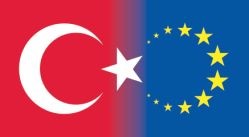 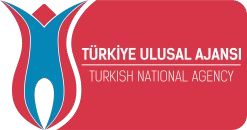 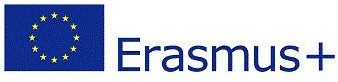 Erasmus+ Program Türleri
KA1
BİREYLERİN ÖĞRENME  HAREKETLİLİĞİ
KA3
KA2
KURULUŞLAR VE  KURUMLAR ARASINDA  İŞBİRLİĞİ
POLİTİKA GELİŞTİRME  VE İŞBİRLİĞİNE DESTEK
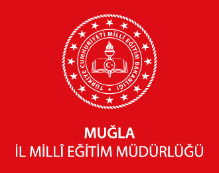 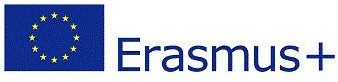 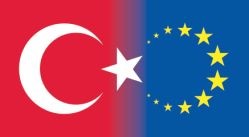 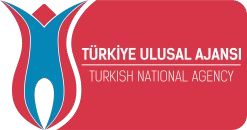 Key Action 1(KA1) Bireylerin Öğrenme Hareketliliği
Okul  Eğitimi
Yüksek  Öğretim
Gençlik
(SCH)
(YOU)
(HED)
Mesleki  Eğitim
Yetişkin  Eğitimi
Gençler ve Gençlik  Çalışanları için
Akredite Kurumlar için KA151-YOU
Üniversite Öğrenci ve  Personeli için
Akreditasyon için KA130-HED
Okul Eğitimi Personel
ve  Öğrencileri İçin
Akredite Kurumlar için  KA121-SCH
(VET)
(ADU)
Mesleki Eğitim Öğrenci ve  Personeli için
Akredite Kurumlar için  KA121-VET
Akredite olmayan kurumlar için  Gençlik Hareketliliği
KA152-YOU
Hareketlilik Projeleri Başvurusu  için KA131-HED
Yetişkin Eğitimi Öğrenici  Ve Personeli İçin
Akredite kurumlar için  KA121-ADU
Akredite olmayan kurumlar için  KA122-SCH
Akredite olmayan kurumlar için  Gençlik Çalışanları Hareketliliği  KA153-YOU
Akredite olmayan kurumlar için  KA122-VET
Akredite olmayan kurumlar için  KA122-ADU
Gençlerin Katılımı Aktiviteleri  KA154-YOU
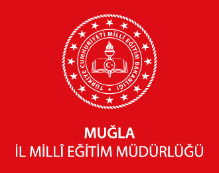 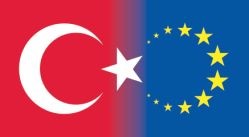 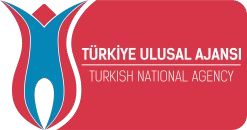 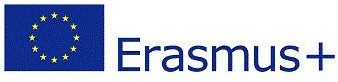 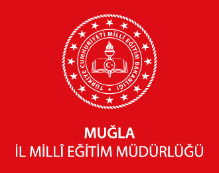 Muğla İl Millî Eğitim Müdürlüğü
 2021 Dönemi Erasmus+ Okul Eğitimi Alanı  Akreditasyon Programı
http://muglaarge.meb.gov.tr/projeler/akreditasyon
Muğla İl Millî Eğitim Müdürlüğü
 2021 Dönemi Erasmus+ Okul Eğitimi Alanı  Akreditasyon Programı
2021-2027 yılları arasında faaliyet gösterecek olan Erasmus akreditasyon programına Muğla İl Milli Eğitim Müdürlüğü olarak Okul Eğitim Alanında Akreditasyon  başvurusu yapılmış ve 15 Mart 2021 tarihinde Türkiye Ulusal Ajansı web sitesinde kurumumuz resmi olarak Okul Eğitimi Alanı’nda Akreditede kurumlar arasında yer almıştır.
Müdürlüğümüz 2021-2027 yılları arasında devam etmesi planlanan Erasmus+ Akreditasyon çalışmalarına başlamıştır.
Bu kapsamda, Müdürlüğümüzce Muğla Akreditasyon Portalı (MAP) oluşturulmuştur ve  2021 dönemi için, konsorsiyum ortağı olmak isteyen ve yurtdışı faaliyetlerimize katılmak isteyen okullarımızın konsorsiyum ortakları bu portala yapacakları  başvurular sonucunda belirlenecektir.
Ayrıca başvuruların programın öncelikleri ve amaçlarına yönelik olarak yapılabilmesi için Erasmus+ Akreditasyon Yürütme Ekibi tarafından Muğla Mem Erasmus+ Akredistasyon Başvuru Rehberi ve yönergesi  yayınlanmıştır. 
Muğla Akreditasyon Portalı (MAP)  sistemi üzerinden başvurunuzu 6 Mayıs 2021 saat: 23:59’akadar yapmış olmanız  gerekmektedir
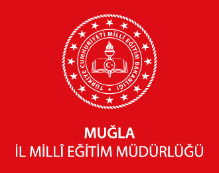 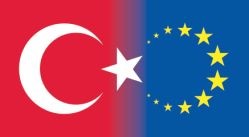 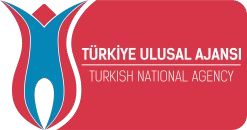 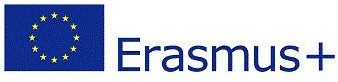 ERASMUS PLANIMIZ ve ÖNCELİKLERİMİZ
İLKOKUL HEDEFİ:Ekonomik ve sosyal olarak dezavantajlı bölgelerde bulunan ve AB eğitim programlarına erişimsağlayamamış ilkokullara yabancı dil gelişim programıyla destek sağlamakORTAOKUL HEDEFİ:Devamsızlık oranı yüksek ve/ya erken okul terki riski yüksek ortaokullarda yabancı dil eğitimindekiyenilikçi uygulamalar yoluyla öğrencilerin okula ve derslere ilgisini artırmakLİSE HEDEFİ:Akademik başarısı yüksek ancak yabancı dil becerileri düşük lise öğrencilerinin dört dil becerisiningeliştirilmesiÇEŞİTLİ BRANŞ ÖĞRETMENLERİ Yabancı dil öğretmenleri dışındaki öğretmenlerin de yabancı dil becerilerinin geliştirilmesi ve yabancı dilin araç olarak kullanılarak ders içeriklerinin zenginleştirilmesiYABANCI DİLİN DERSLERE DESTEĞİ Yabancı dil destekli eğitimin ilkokul ortaokul ve liseler düzeyinde geliştirilerek ders içi ve dışı aktivitelerin zenginleştirilmesi
Okul Eğitimi Personel ve  Öğrenici Hareketliliği
Akredite Olmuş Kurumlar İçin  (KA121-SCH)
Diğer  Desteklenen  Aktiviteler
Personel  Hareketliliği
Öğrenci  Hareketliliği
Kısa Dönem  Öğrenci Eğitim  Hareketliliği
Uzun Dönem  Öğrenci  Hareketliliği
Öğrenci Grupları  Hareketliliği
Uzman Davet  Edilmesi
Eğiticilere Ev  Sahipliği
Hazırlık  Ziyaretleri
Öğretmen  Görevlendirmesi
İş Başı  Gözlem
Kurs Ve Eğitim
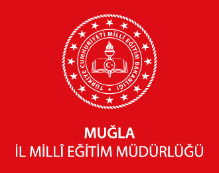 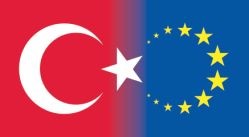 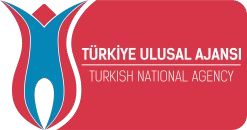 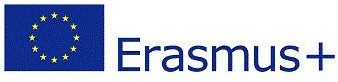 PERSONEL HAREKETLİLİĞİ
KURS VE EĞİTİM
ÖĞRETMEN GÖREVLENDİRMESİ
İŞ BAŞI GÖZLEM
*2-365 Gün Olabilir.
*Tüm okul personeli katılabilir.
*Tüm okul personeli katılabilir.
*Katılımcılar gönderen  okulda(kurumda) çalışıyor olmak  zorundadır.
*2-30 Gün Olabilir.
*2-60 Gün Olabilir.
*Her katılımcı için maksimum 10 günlük kurs  ödemesi yapılır.
*Önceden anlaşma sağlanan bir karşı kurumda  (okulda) gerçekleşir
*Kurslara katılan personele tercüman desteği verilmeyecektir.
*Katılımcılar gönderen okulda (kurumda)  çalışıyor olmak zorundadır.
*Sadece seyahat ve bireysel destek ödemesi yapılır.
*Dil seviyesinin belirtilmesi gerekiyor.
*Katılımcılar gönderen okulda(kurumda) çalışıyor  olmak zorundadır.
*Kurslara katılan personele tercüman desteği verilmeyecektir.
*Kurslara katılan personele tercüman desteği verilmeyecektir.
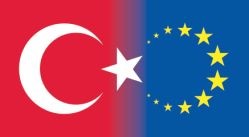 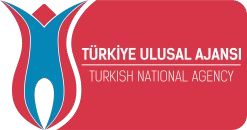 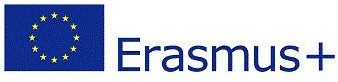 MUĞLA  ERASMUS AKREDİTASYONU AKTİVİTE TÜRLERİ ve UYGUN KATILIMCILAR
Personel Hareketliliği
Uygun  Katılımcılar
Muğla ili genelinde Müdürlüğümüze bağlı resmi okul öncesi, ilköğretim veya ortaöğretim düzeyinde genel eğitim veren okullarda görev yapan yönetici ve öğretmenler,
İl ve İlçe Milli Eğitim Müdürlüklerinde çalışan, okul eğitiminden sorumlu yöneticiler veya  personel,
Katılımcıların gönderen kuruluşun personeli olması gerekmektedir.
(Meslek Liseleri hariç)
Başvuru Kuralları
Hareketlilikler kategorisinde bulunan sekiz alt program türünden okul/kurumun ihtiyaçlarına uygun en fazla üç seçenek işaretlenebilir.

PERSONEL HAREKETLİLİĞİ kapsamında ,Kurslar ve eğitimler seçilmiş ise belirtilen kurslardan en fazla 2 kurs seçilebilir.
Öncelikler
Dezavantajlı bölgelerde bulunan “ Okullar Arası İmkan Farklılıklarının Azaltılması Projesi” kapsamında bulunan ilkokullara , Birleştirilmiş sınıf uygulaması yapılan ilkokullara,
 Dezavantajlı bölgelerde bulunan devamsızlık oranı yüksek veya erken okul terki riski taşıyan öğrenci sayısı yüksek  olan ortaokullara, Proje okulu olan liselere , 
 Daha önce herhangi bir Erasmus programına katılmamış olan okullara,
konsorsiyum faaliyetlerinden öncelikli olarak yararlanmasını sağlamak amacıyla değerlendirme aşamasında ek puan verilmek suretiyle öncelik verilecektir.
ÖĞRENCİ HAREKETLİLİĞİ
ÖĞRENCİ GRUPLARI HAREKETLİLİĞİ
KISA DÖNEM ÖĞRENCİ HAREKETLİLİĞİ
UZUN DÖNEM ÖĞRENCİ HAREKETLİLİĞİ
*orta okul ve lise    öğrencileri katılabilir.
Lise öğrencileri katılabilir.
*ortaokul ve lise öğrencileri katılabilir.
*10-29 Gün Olabilir.
*30-365 Gün Olabilir.
*2-30 Gün Olabilir.
*Öğrenciler önceden anlaşma sağlanan ortak  okulda  eğitim alırlar ya da ilgili bir kurumda staj  yaparlar.
*Öğrenciler önceden anlaşma sağlanan ortak okulda  eğitim alırlar ya da ilgili bir kurumda staj yaparlar.
*Her grup en az 2 kişilik öğrenciden oluşmalıdır.
*Gönderen kurumdaki öğrenciler karşı bir kurumda  akranlarıyla birlikte öğrenme aktiviteleri yaparlar.
*Her katılımcı için bireysel eğitim programı  hazırlanmalıdır.
*Her katılımcı için bireysel eğitim programı  hazırlanmalıdır.
*Öğretmenler ya da yetkili kişiler öğrencilere eşlik  etmelidir.
*Tüm katılımcılara hareketlilik öncesi eğitim verilmesi  zorunludur.
*Dezavantajlı bireyler için minimum 2 günlük  hareketlilik yapılabilir.
*Etkinlik en az iki Program ülkesinden öğrencileri  içermelidir.
*katılımcıların dil yeterliliği önemlidir.
*Katılımcılara tercüman desteği verilmeyecektir.
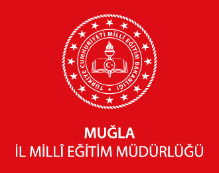 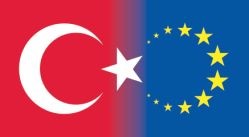 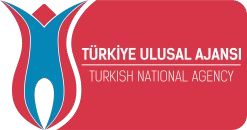 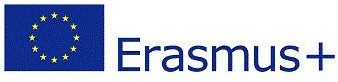 2. Öğrenci  Hareketliliği
Uygun  Katılımcılar
Öğrenci hareketlilikleri sadece ortaokul ve lise öğrencilerimiz için gerçekleştirilebilecektir.

Katılımcıların gönderen kuruluşun öğrencisi olması gerekmektedir.
Başvuru Kuralları
Okul öğrencilerinin grup hareketlilikleri kapsamında akış başına 2-10 öğrenci katılabilir
Okul öğrencilerinin grup hareketliliğini ortaokullar ve liseler seçebilir.(Okulöncesi ve ilkokul öğrencileri hareketliliklere  katılamaz. )
Okul öğrencilerinin kısa süreli öğrenim hareketliliğini  liseler seçebilir.  (Okulöncesi ve ilkokul ve ortaokul öğrencileri katılamaz) 
Okul öğrencilerinin uzun süreli öğrenim hareketliliğini liseler seçebilir. Okulöncesi ve ilkokul ve ortaokul öğrencileri katılamaz)
Öncelikler
Dezavantajlı bölgelerde bulunan “ Okullar Arası İmkan Farklılıklarının Azaltılması Projesi” kapsamında bulunan ilkokullara ,
Birleştirilmiş sınıf uygulaması yapılan ilkokullara,
 Dezavantajlı bölgelerde bulunan devamsızlık oranı yüksek veya erken okul terki riski taşıyan öğrenci sayısı yüksek  olan ortaokullara, Proje okulu olan liselere , 
Daha önce herhangi bir Erasmus programına katılmamış olan okullara,
 konsorsiyum faaliyetlerinden öncelikli olarak yararlanmasını sağlamak amacıyla değerlendirme aşamasında ek puan verilmek suretiyle öncelik verilecektir.
DİĞER DESTEKLENEN AKTİVİTELER
UZMAN DAVET EDİLMESİ
EĞİTİMCİLERE EV SAHİPLİĞİ
HAZIRLIK ZİYARETLERİ
*Her ziyarette en fazla 3 katılımcı olabilir.(Kişi başı 575 €)
*Başvuran kurumlar proje ortaklarına hareketlilik  öncesi hazırlık ziyaretleri düzenleyebilirler.
*Bu hazırlık ziyaretleri tek başlarına bir aktivite  olamaz.Destekleyici nitelikte olmalıdır.
Kurslar öncesinde düzenlenemez.
*2-60 Gün Olabilir.
*Başvuran kuruluş okulunda staj süresini  yurtdışında geçirmek isteyen eğitimcileri  ağırlayabilir.
*Başvuran kurum proje ile ilgili alanında  deneyimli bir eğitmen, uzman, öğretmen  ya da politika uzmanını davet edilebilir.
*10-365 Gün Olabilir.
*Uzman kurum personeline eğitim  verebilir,yeni öğretim teknik ve yöntemleri  gösterebilir ya da iyi örneklerin transfer  edilmesine yardımcı olabilir.
*Ev sahibi kurum bu organizasyonu  düzenlemek için hibe alabilir.
*Her hazırlık ziyareti mantıklı bir gerekçe içermeli ve  hareketliliğin kapsayıcılığına, içeriğine ve kalitesine  hizmet etmelidir.
*Fakat gelecek eğitimcilerin seyahat ve  bireysel destek için kendi ülkesinin ulusal  ajansına başvurması gerekmektedir.
*Ör: Dezavantajlı bireylere daha iyi fırsatlar sunmak,  yeni partner ile çalışmak ya da daha uzun hareketlilikler  planlamak için kullanılabilir.
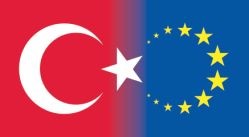 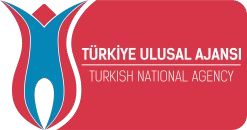 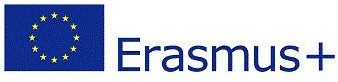 Bilgilendirme dokümanlarına aşağıdaki linklerden ulaşabilirsiniz.
ÖNEMLİ BİLGİLER Muğla İl Millî Eğitim Müdürlüğü Erasmus Okul Eğitimi Programına Mesleki Eğitim veren okul ve kurumlar başvuru yapamaz.Konsorsiyumda ortak olarak seçilecek okul öncesi, ilkokul, ortaokul ve liseler kendi aralarında da puan sıralamasına alınacaktır. Deneyimli okullar ,ilk katılımcılardan ayrı bir şekilde değerlendirmeye alınacaktır. Konsorsiyumda hangi okul seviyesinden kaç okul dahil edileceği bütçeye göre değişeceği için kesinbir rakam verememekle beraber, yapılacak başvuruların da kalitesi ile alakalı bir şekildeİlkokulların konsorsiyum içerisindeki oranı % 20-25 Ortaokulların konsorsiyum içerisindeki oranı % 30-35 Liselerin konsorsiyum içerisindeki oranı % 35-45Yurt dışı hareketlilik süresince, planlanan tüm eğitim faaliyetleri için Türkçe rehber hizmeti sunulmayacaktır. Eğitimlerin dili İngilizce olacaktır. Hareketlilikler kategorisinde bulunan sekiz alt program türünden okul/kurumun ihtiyaçlarına uygun en fazla üç seçenek işaretlenebilir.
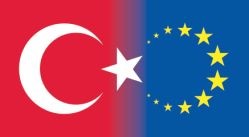 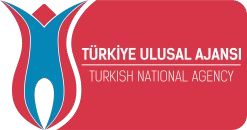 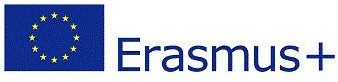 ÖNEMLİ BİLGİLER PERSONEL HAREKETLİLİĞİ kapsamında , “Kurslar ve eğitimler” seçilmiş ise belirtilen kurslardan en fazla 2 kurs seçilebilir.Öğrenci hareketlilikleri sadece ortaokul ve lise öğrencilerimiz için gerçekleştirilebilecektir.ÖĞRENCİ HAREKETLİLİĞİ kapsamında, “Okul öğrencilerinin grup hareketliliğini” ortaokullar ve liseler seçebilir. (Okulöncesi ve ilkokullar seçemez)ÖĞRENCİ HAREKETLİLİĞİ kapsamında, “Okul öğrencilerinin kısa süreli öğrenim hareketliliğini” liselerin seçmesi önerilir. (Okul öncesi, ilkokul seçemez ve ortaokulların seçmesi önerilmez.)ÖĞRENCİ HAREKETLİLİĞİ kapsamında “Okul öğrencilerinin uzun süreli öğrenim hareketliliğini” liseler seçebilir. (Okul öncesi, ilkokul ve ortaokulların seçemez.)Başvuru Beyannamesinin doldurulması ve Okul Müdürü tarafından imzalanmış olarak gönderilmesi gerekmektedir.
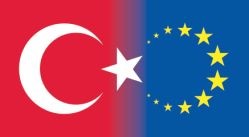 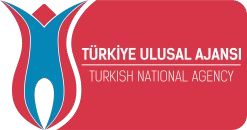 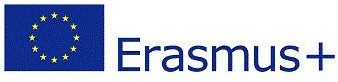 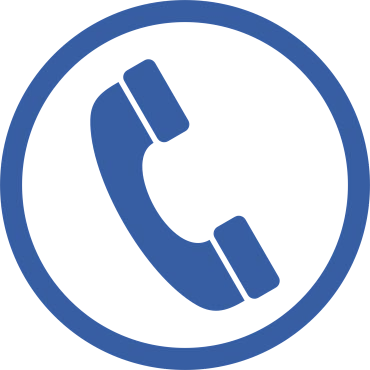 Muğla AR-GE Strateji Birime 

Enver TUFANER  
Songül KÖŞKER ÇAKMAK
İletişim
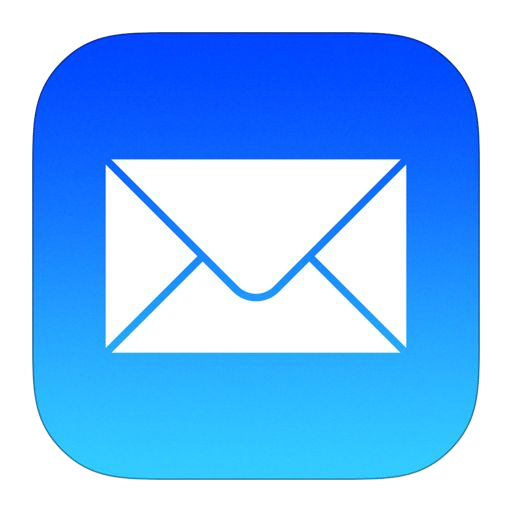 48akreditasyon@gmail.com koskersongul@yahoo.comenvertufaner@gmail.com
Daha fazla bilgi için…  http://muglaarge.meb.gov.tr/
KA 1 BAŞVURULAR
- Erasmus Akreditasyonu


- Kısa- uzun dönem Hareketlilik (Kurumsal Başvuru)


- Bir başvuru olmadan katılma (Akretitasyon konsorsiyum üyeliği ve  ev sahipliği olarak-   kurumumuza uluslararasılaşma katkısı sağlar)
Muğla İl Milli Eğitim Müdürlüğü Akreditasyon Portalı
http://muglaarge.meb.gov.tr/projeler/akreditasyon
Başvuru Formunun Doldurulması
Katılımcılarınızın bağlı bulundukları kurum
Katılımcılarınızın mesleki alanı
Katılımcılarınız öğrenci ise bulundukları sınıf veya sınıflar
Katılımcılarınızın sayıları (katılımcı sayısı belirlenirken hangi kriterler göz önünde bulundurulmuştur. 
Katılımcılarınızın cinsiyet ve yaş dağılımı
Katılımcı gurumun mesleki eğitim geçmişi ve deneyimi,
Katılımcı gurubun seçileceği bölgenin özellikleri,
Katılımcı gurubun sosyo-ekonomik tanımlanması
Varsa dezavantaj olan durumların tanımı (cinsiyete dayalı ayrımcılık, ırkçılık, çocuk işçiliği, göçmenlik, engellilik, yaşam koşullarının ve eşit imkanlara ulaşmanın güçlülüğü, v.b)
Bölgesel dezavantajlar; Varsa bölgenin insanlar üzerindeki olumlu yada olumsuz etkileri (kısıtlı yaşam imkanları, ulaşımın güçlüğü, merkeze uzak olması v.s)
Öğrenci projesi ise mezunların bir üst eğitim kurumuna erişim durumları
31. Lütfen hareketlilik faaliyetlerine dahil etmeyi planladığınız katılımcıları ve ihtiyaçlarını tanımlayınız. Bu kişilerin belirlenmesine ilişkin seçim süreci hakkında bilgi veriniz :En fazla 5000 karekter girilebilir
Başvuru Formunun Doldurulması
Katılımcı gurubun gelecekte ortaya çıkması muhtemel sorunları
Katılımcı gurubun mesleki eğitim ihtiyaçları(Somut olarak belirtilmeli ve ölçülebilir olmalıdır)
Katılımcıların yabancı dil beceri ihtiyaçları
Öğrenci projesi ise katılımcıların özgüven geliştirme ihtiyacı
Öğretmen projesi ise katılımcıların sürekli mesleki gelişimlerini sağlayacak alt yapı ihtiyacı
Sosyal beceri ihtiyaçları (farklı kültürlerden insanlarla iletişim ve birbirinden öğrenme)
Birlikte çalışabilme becerileri geliştirme ihtiyacı
Proje kabulünde sonra potansiyel katılımcılar nasıl haberdar edilecektir. 
Katılımcılar adaylar arasından hangi kriterler göz önünde bulundurularak seçilecektir.(Projede belirtilen katılımcı ihtiyaçlarına sahip olduğunun tespiti.)
Katılımcı seçim yöntemi nasıl olacaktır.(Demokratik, şeffaf, kapsayıcı, objektif)


ÖRNEK BAŞVURU FORMU
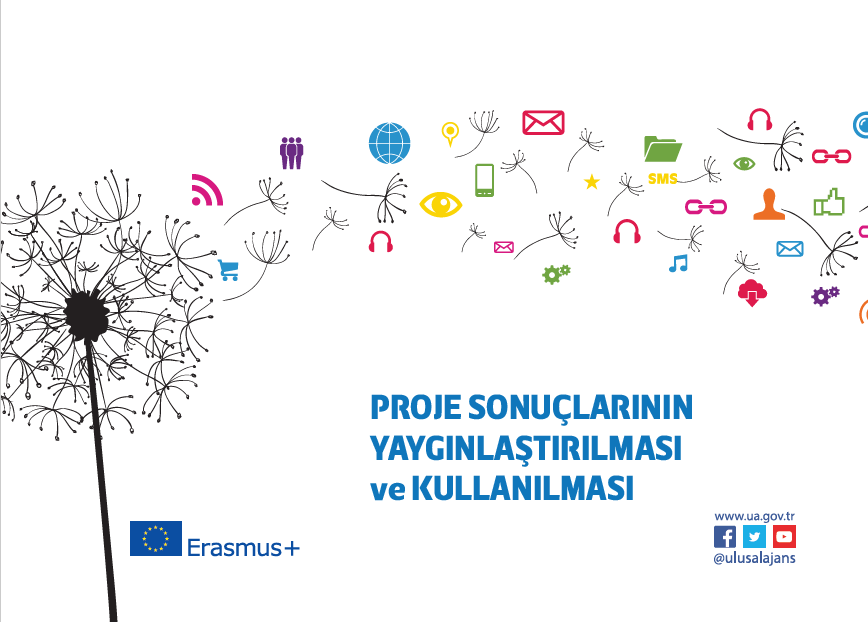 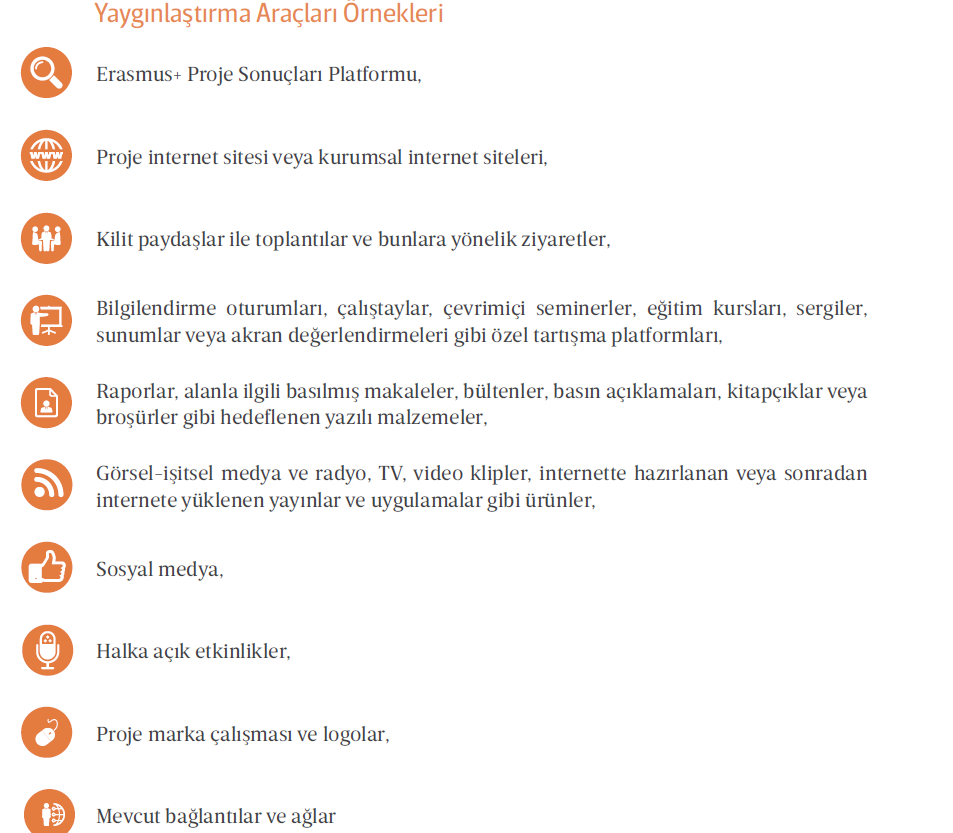 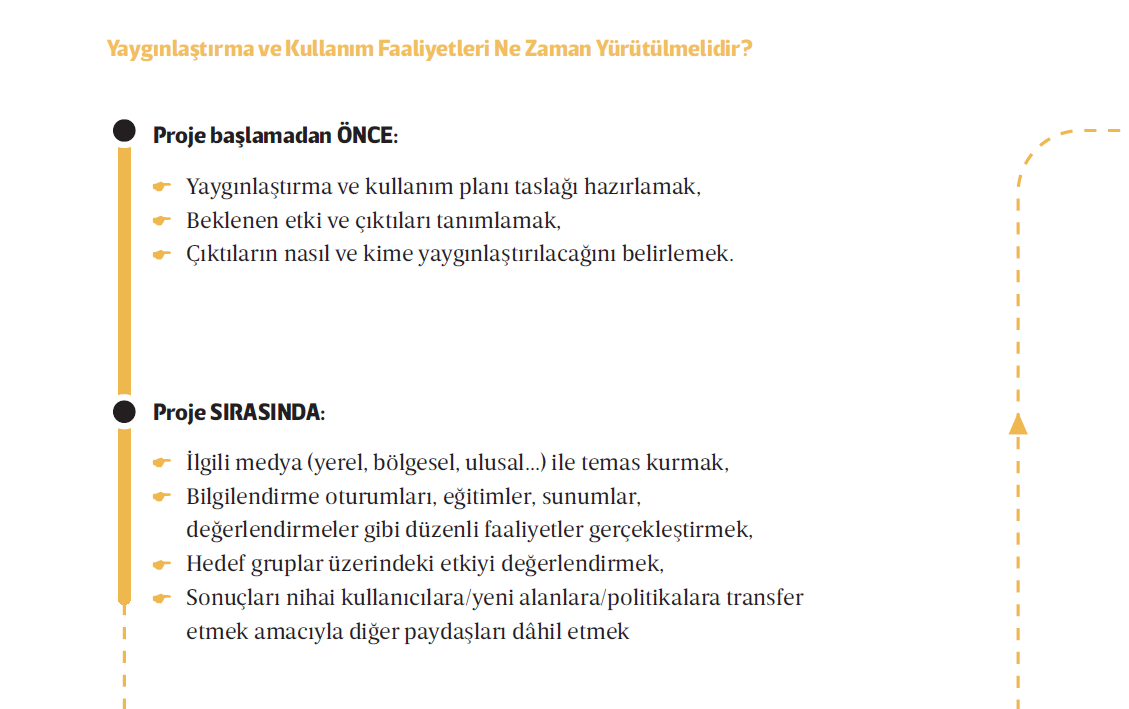 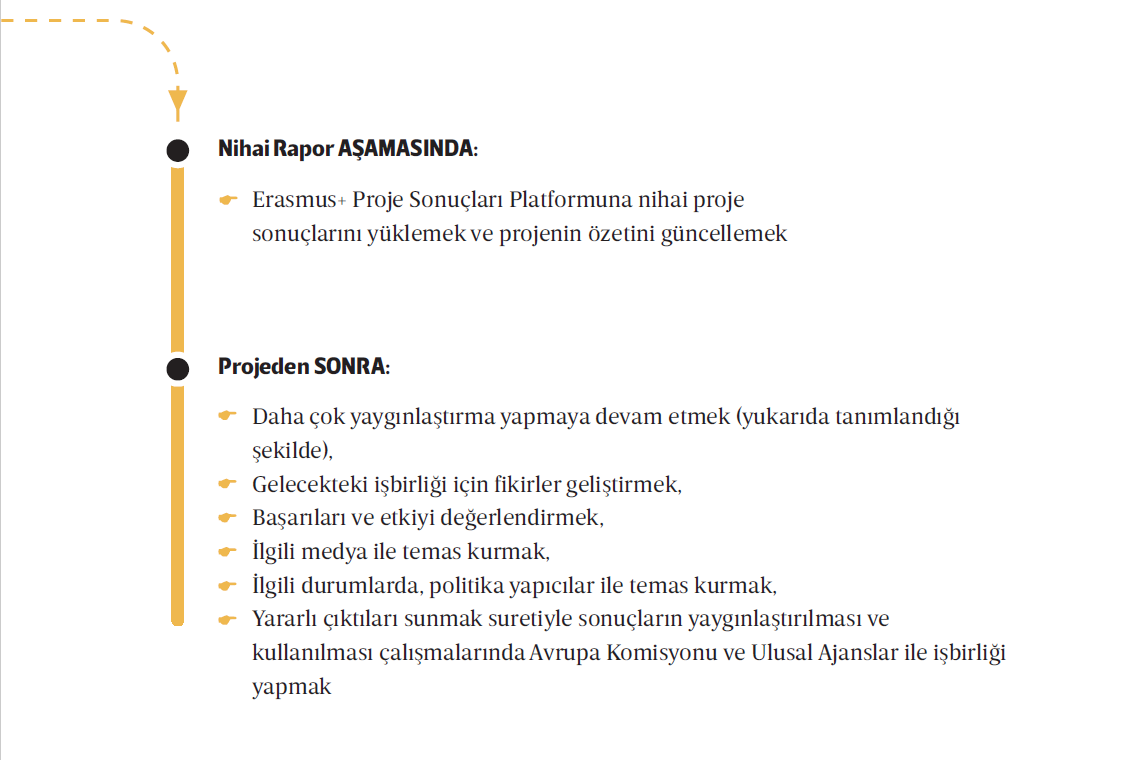 http://muglaarge.meb.gov.tr/projeler/akreditasyon
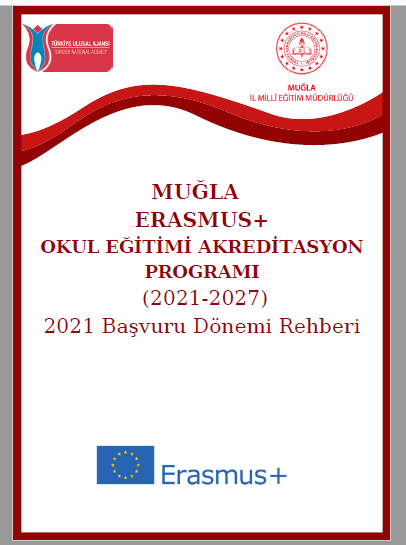 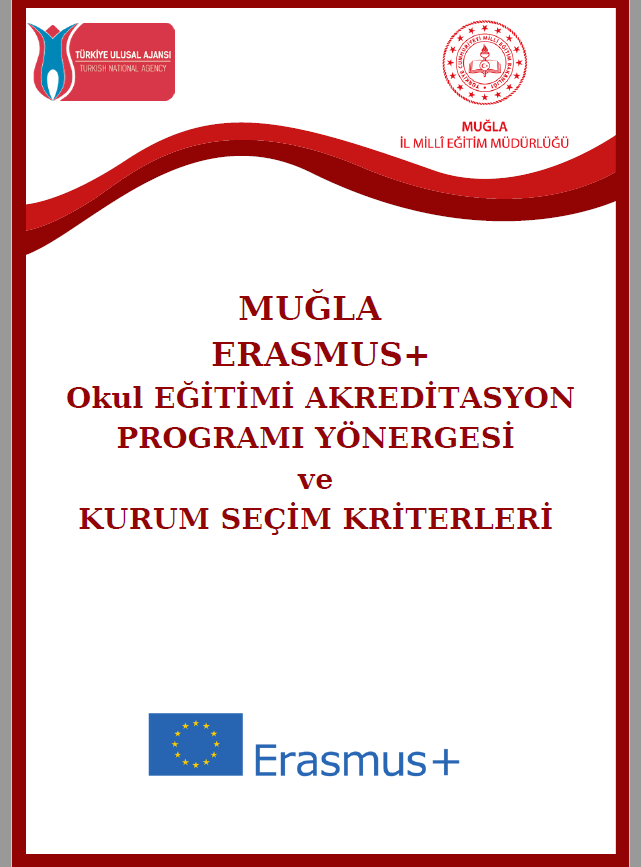 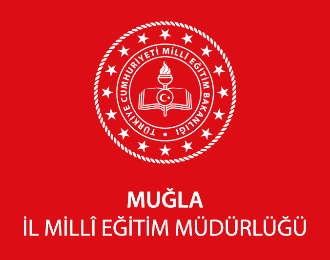 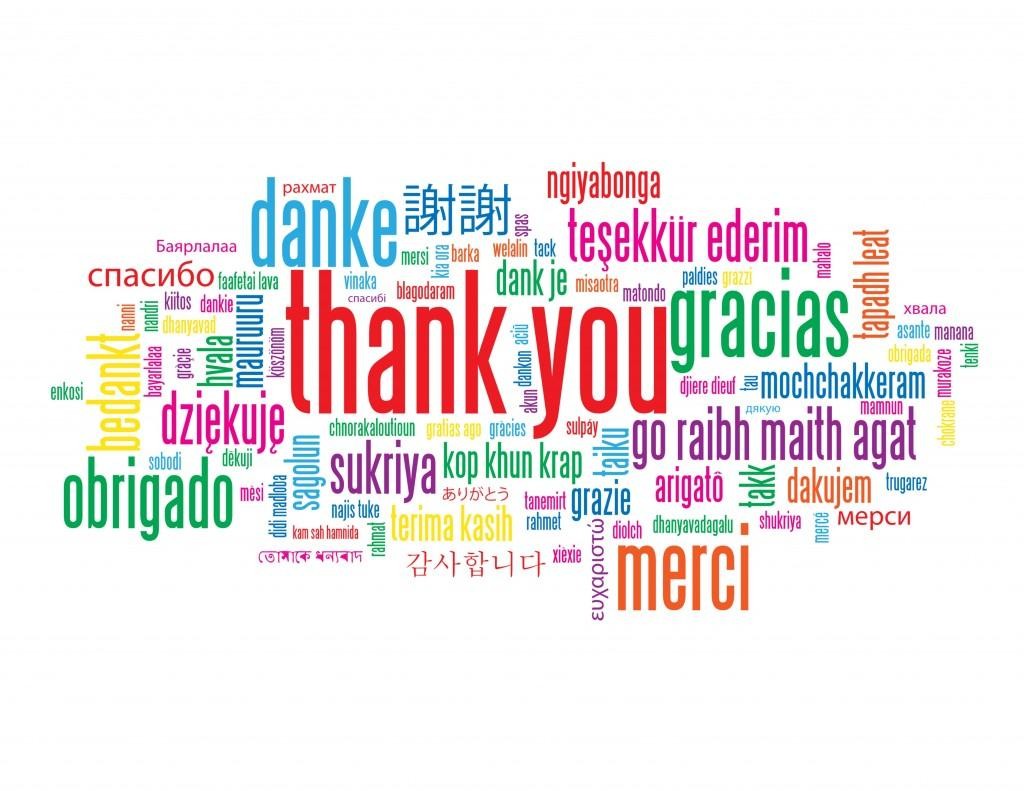 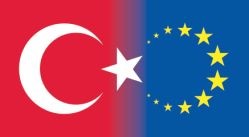 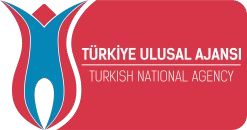 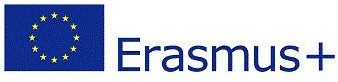